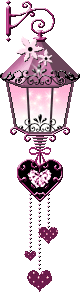 Формирование коммуникативных способностей у  детей старшего дошкольного возраста.
Подготовила: 
учитель-логопед Барышникова С.М.
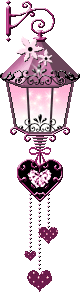 Communication (англ.) — общение, связь, передача информации

Коммуникативные способности (умения) – индивидуальные особенности личности, обеспечивающие эффективное взаимодействие и адекватное взаимопонимание между людьми в процессе общения или выполнения совместной деятельности.
«Ребёнок                       формируется 
   в общении»
                       К.Д. Ушинский
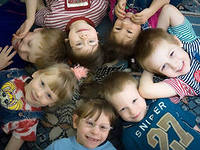 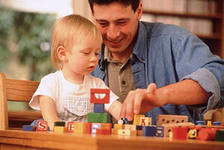 Виды общения:             - со взрослыми
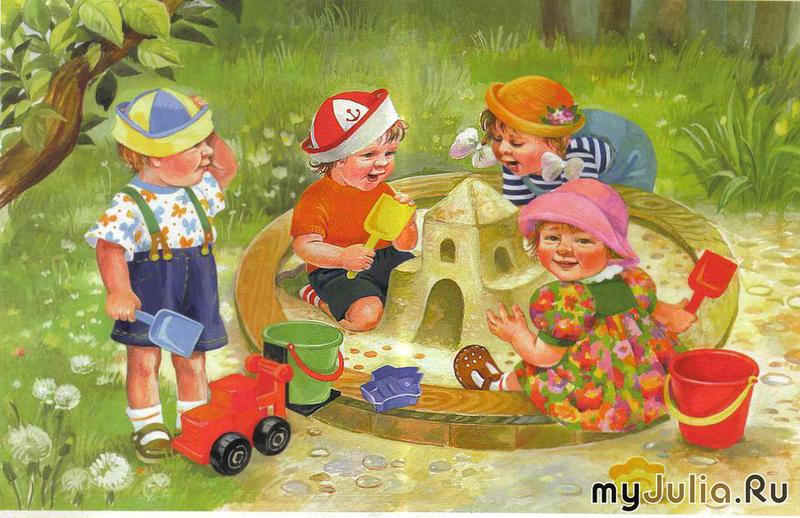 - со сверстниками
Таким образом, потребность в общении и взаимодействии с окружающими детьми в процессее совместной деятельности выражается
- во внимании ребенка к другому человеку, направленности на познание его чувств, состояний, действий, намерений;
- в эмоционально-нравственных проявлениях по отношению к окружающим его людям, желании оценивать их поступки, действия, состояния с позиции усвоенных нравственных представлений;
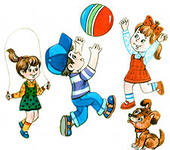 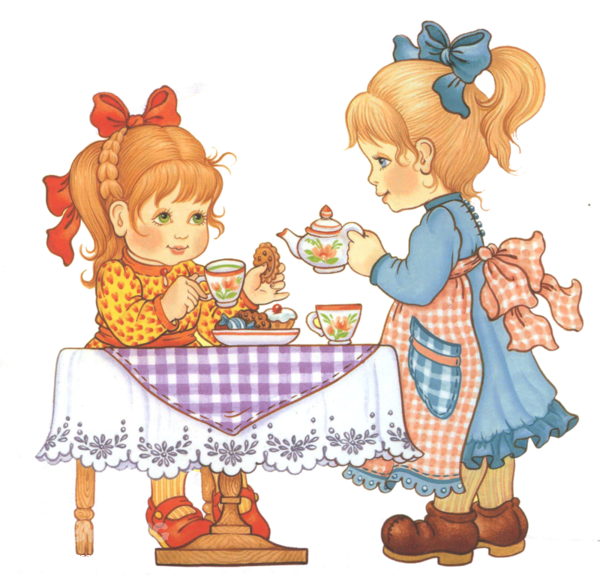 - в разнообразных действиях с целью привлечения внимания сверстников и вовлечения их в общение и совместную деятельность;
- в чувствительности к отношению сверстников, стремлении вместе активно общаться, играть, дружить.
Что побуждает ребёнка к выстраиванию коммуникативных связей?
1. потребность в впечатлениях;
2. потребность в активной деятельности;
3. потребность в признании и поддержке.
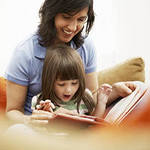 У Вас всё получится, если…
Вы  будете

создавать условия, способствующие положительному эмоциональному настрою ребенка; 
предъявлять ребёнку определенные требований и контролировать их выполнение; 
стараться проникать в настроение, посочувствовать огорченному, оказать эмоциональную поддержку; 
видеть, когда ребёнку  требуется помощь в установлении контактов со сверстниками; 
овладевать культурой речевого общения; 
владеть собой даже в трудных ситуациях.
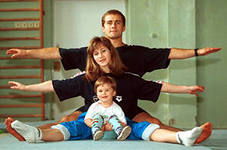 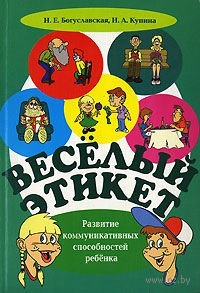 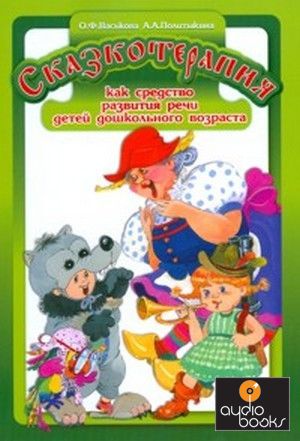 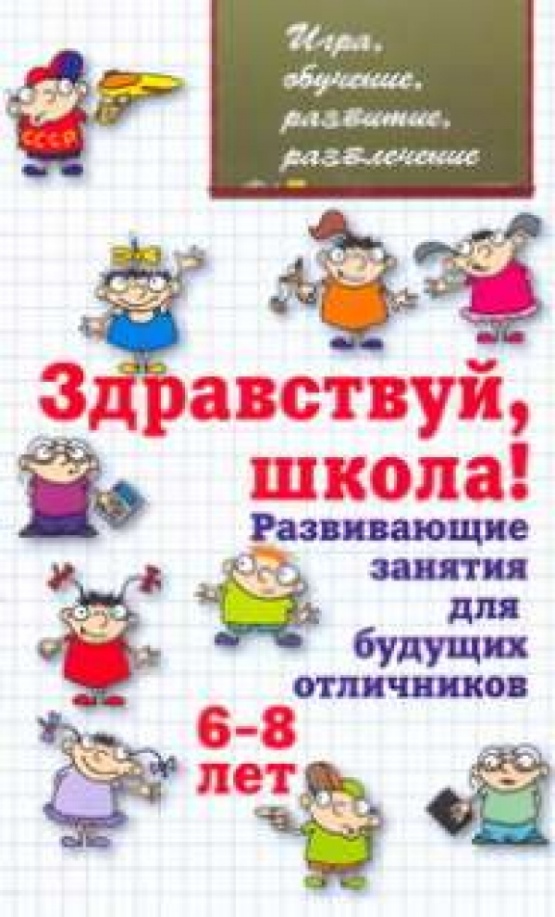 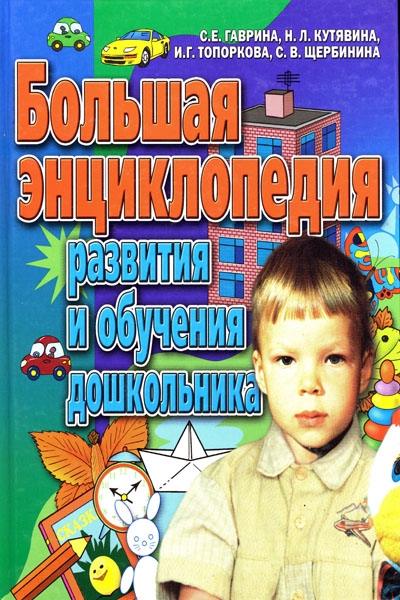 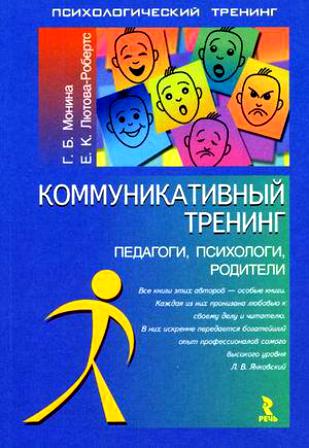 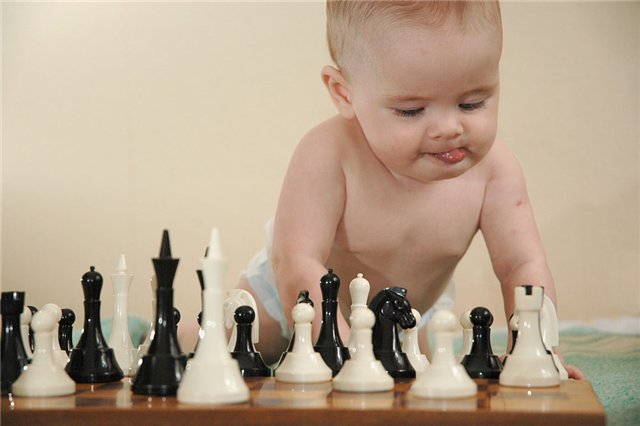 Спасибо за внимание!